Overview: particle exhaust and gas balance
V. Haak, T. Bräuer, CP. Dhard, T. Kremeyer, G. Motojima, D. Naujoks, G. Schlisio, H. Viebke, O. Volzke, W7-X Team
Max-Planck-Institut für Plasmaphysik | Victoria Haak |
Gas balance and exhaust during OP2.1
1
Effective particle confinement time for hydrogen (Thierry Kremeyer)
The effective confinement time τp* describes how long a particle spends in the machine before being exhausted. It is therefore a key metric for particle exhaust (besides Seff, pn, Γexhaust)
It is measured by fitting an exponential decay to the density signal at ne = 6 E+19 m-2
τp* strongly wall dependent, as the wall can act as additional source or sink
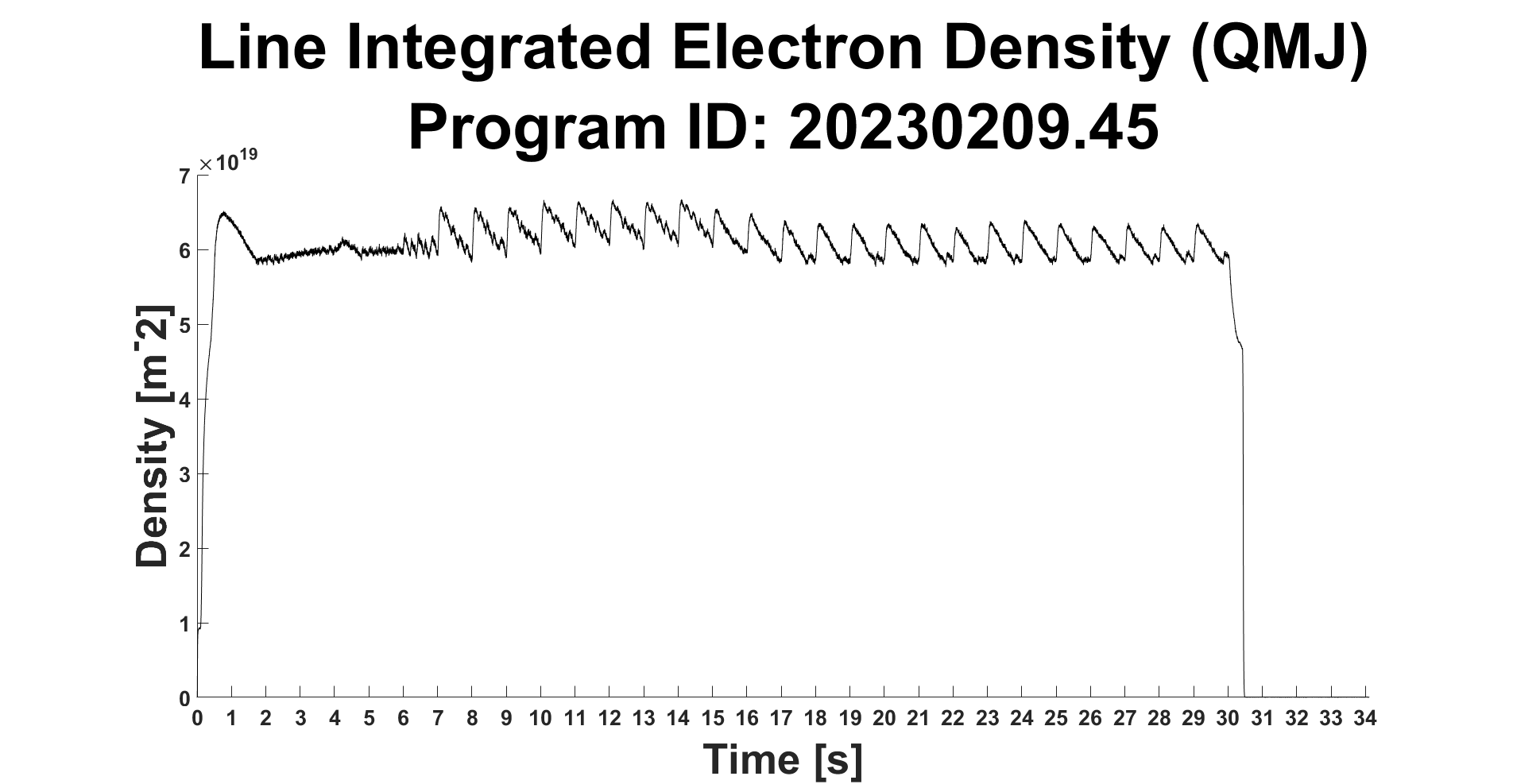 Method: determine decay of line integrated density after gas puffs
Max-Planck-Institut für Plasmaphysik | Victoria Haak |
Gas balance and exhaust during OP2.1
2
Effective particle confinement time for hydrogen (Thierry Kremeyer)
The effective confinement time τp* describes how long a particle spends in the machine before being exhausted. It is therefore a key metric for particle exhaust (besides Seff, pn, Γexhaust)
It is measured by fitting an exponential decay to the density signal at ne = 6 E+19 m-2
τp* strongly wall dependent, as the wall can act as additional source or sink
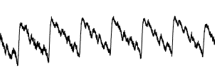 Max-Planck-Institut für Plasmaphysik | Victoria Haak |
Gas balance and exhaust during OP2.1
3
Effective particle confinement time for hydrogen (Thierry Kremeyer)
The effective confinement time τp* describes how long a particle spends in the machine before being exhausted. It is therefore a key metric for particle exhaust (besides Seff, pn, Γexhaust)
It is measured by fitting an exponential decay to the density signal at ne = 6 E+19 m-2
τp* strongly wall dependent, as the wall can act as additional source or sink
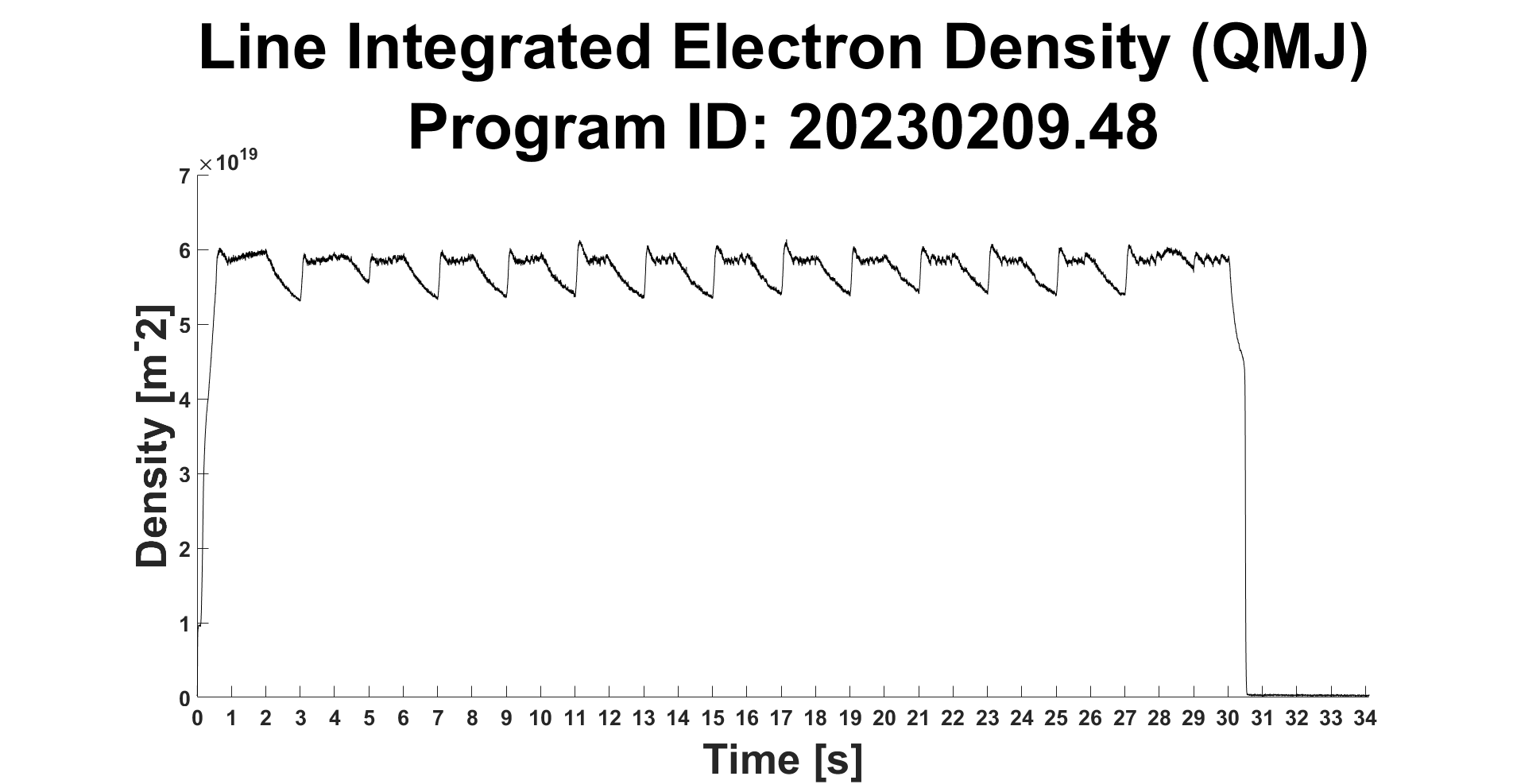 Method: determine decay of line integrated density when switching gas inlet on and off
Max-Planck-Institut für Plasmaphysik | Victoria Haak |
Gas balance and exhaust during OP2.1
4
Effective particle confinement time for hydrogen (Thierry Kremeyer)
The effective confinement time τp* describes how long a particle spends in the machine before being exhausted. It is therefore a key metric for particle exhaust (besides Seff, pn, Γexhaust)
It is measured by fitting an exponential decay to the density signal at ne = 6 E+19 m-2
τp* strongly wall dependent, as the wall can act as additional source or sink
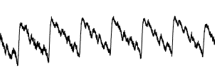 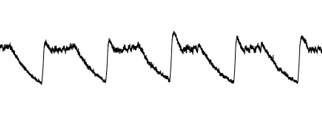 Max-Planck-Institut für Plasmaphysik | Victoria Haak |
Gas balance and exhaust during OP2.1
5
Effective particle confinement time for hydrogen (Thierry Kremeyer)
The effective confinement time τp* describes how long a particle spends in the machine before being exhausted. It is therefore a key metric for particle exhaust (besides Seff, pn, Γexhaust)
It is measured by fitting an exponential decay to the density signal at ne = 6 E+19 m-2
τp* strongly wall dependent, as the wall can act as additional source or sink
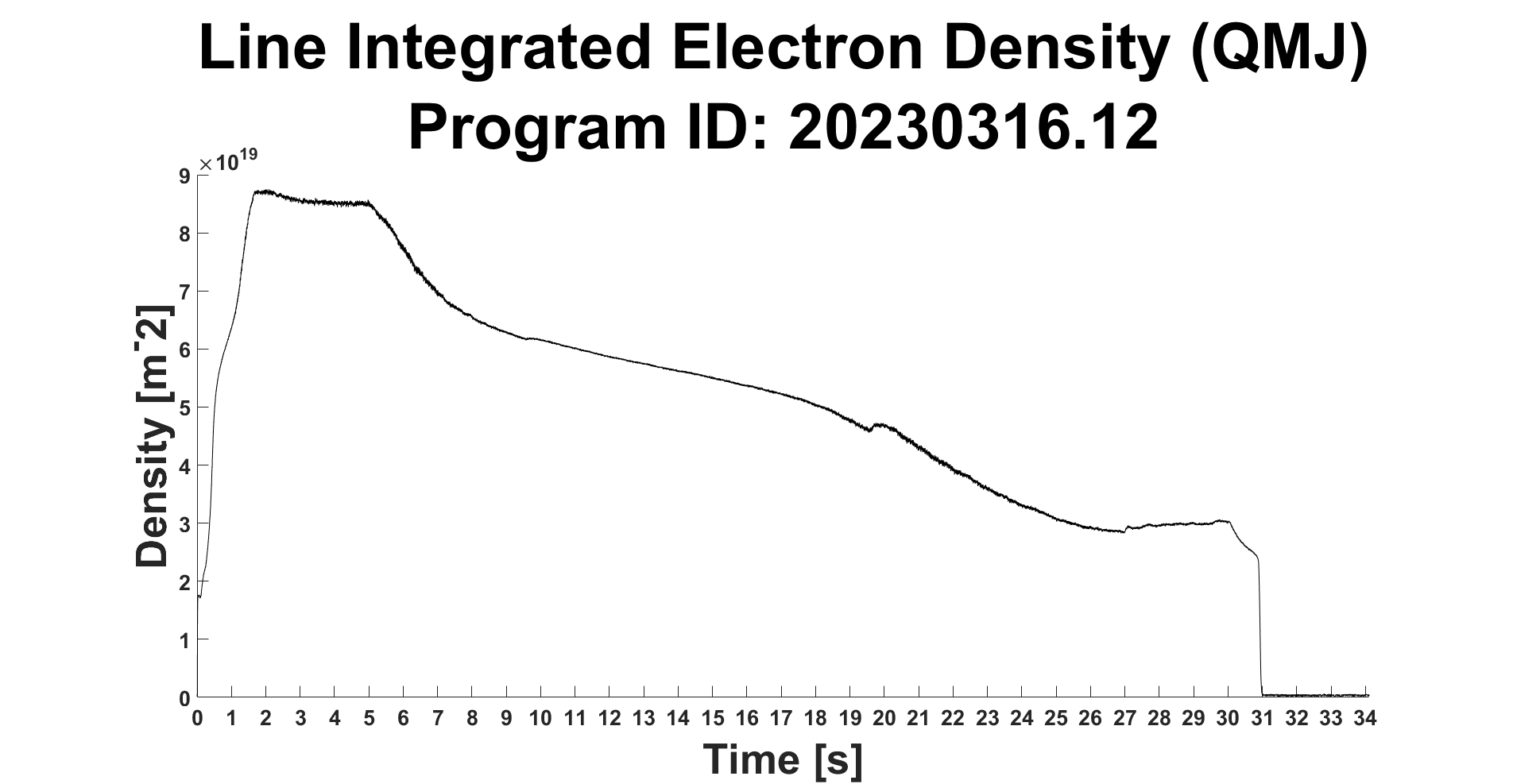 Method: determine decay of line integrated density after switching gas inlet off
Max-Planck-Institut für Plasmaphysik | Victoria Haak |
Gas balance and exhaust during OP2.1
6
Effective particle confinement time for hydrogen (Thierry Kremeyer)
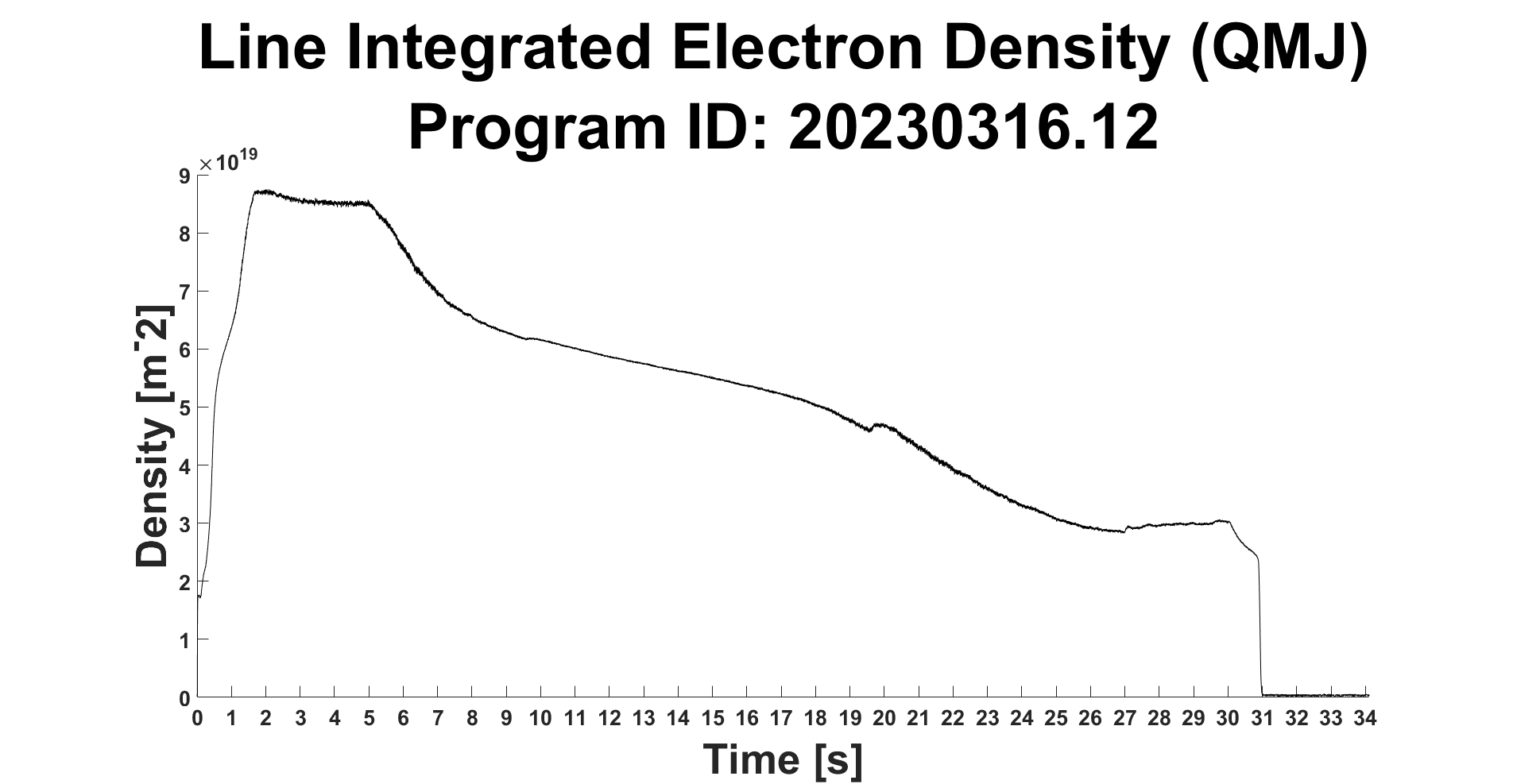 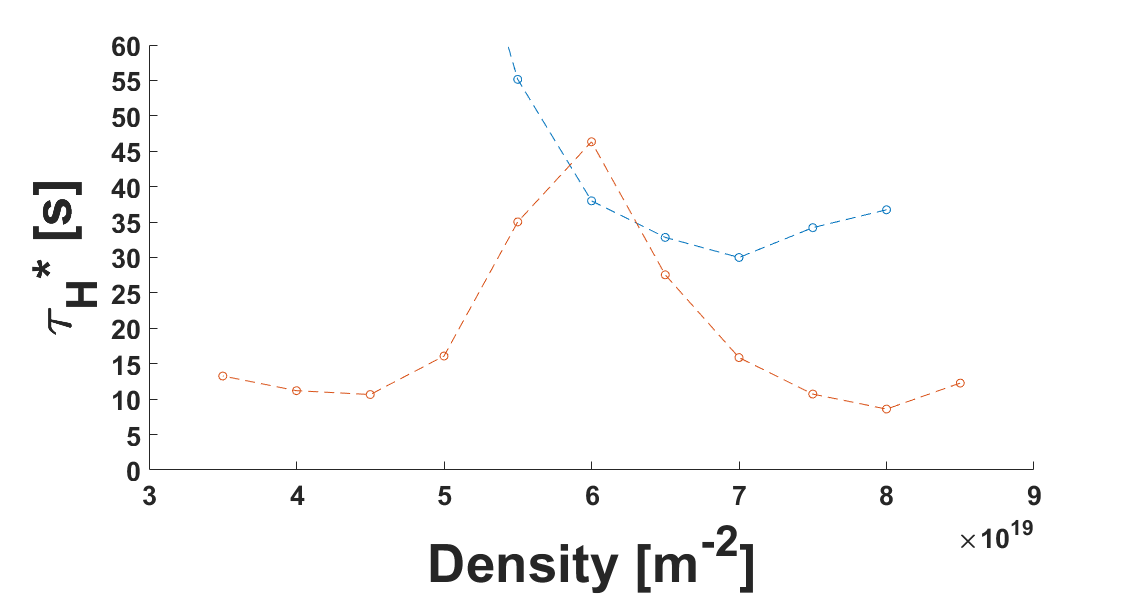 KKM without CVP
EJM without CVP
Different confinement times during density decay observed
Confinement times determined using this method much higher than for the other methods
Why does τH* peak?
Max-Planck-Institut für Plasmaphysik | Victoria Haak |
Gas balance and exhaust during OP2.1
7
Effective particle confinement time for hydrogen (Thierry Kremeyer)
The effective confinement time τp* describes how long a particle spends in the machine before being exhausted. It is therefore a key metric for particle exhaust (besides Seff, pn, Γexhaust)
It is measured by fitting an exponential decay to the density signal at ne = 6 E+19 m-2
τp* strongly wall dependent, as the wall can act as additional source or sink
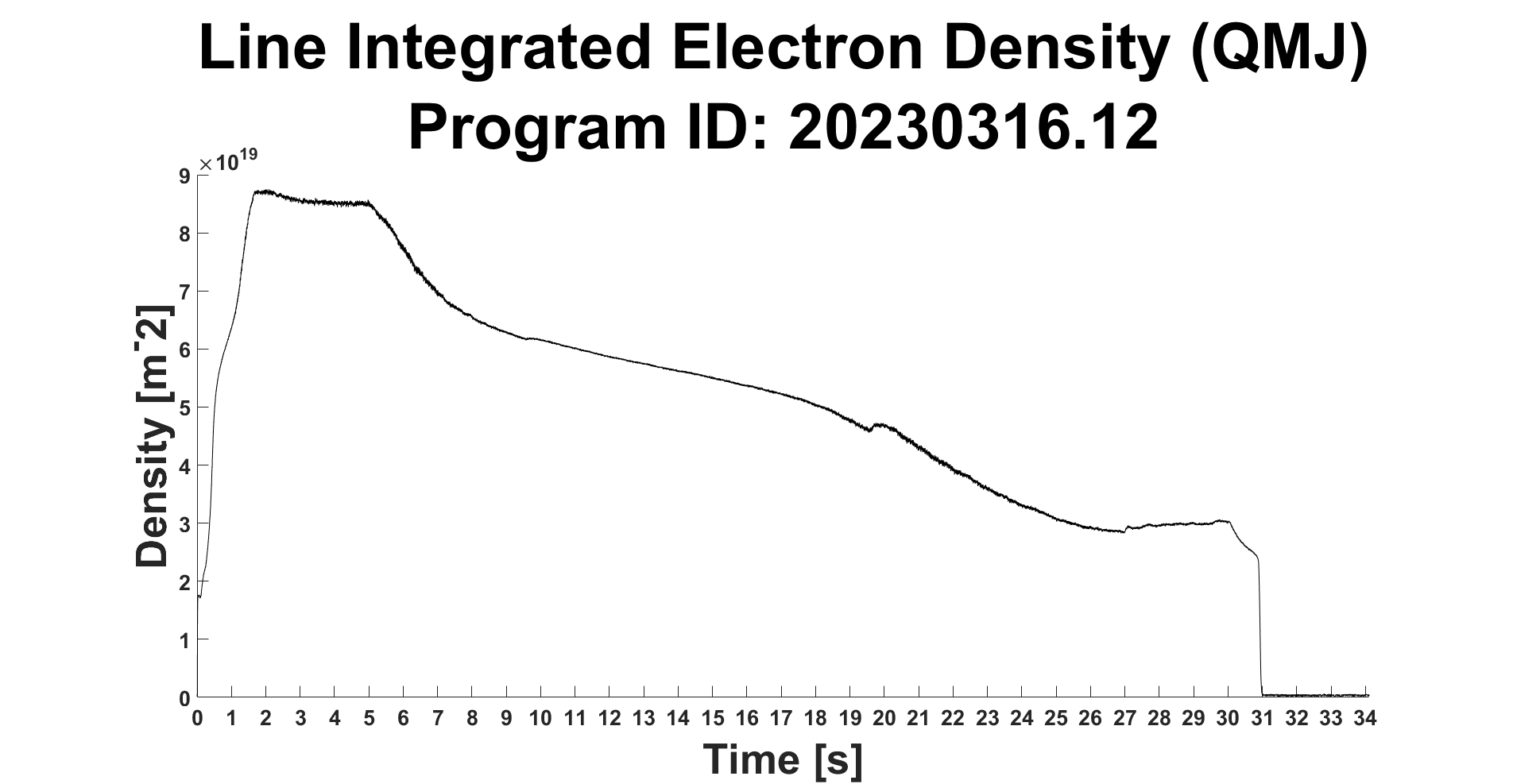 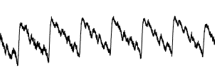 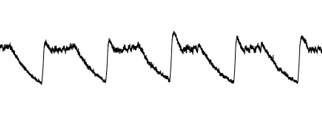 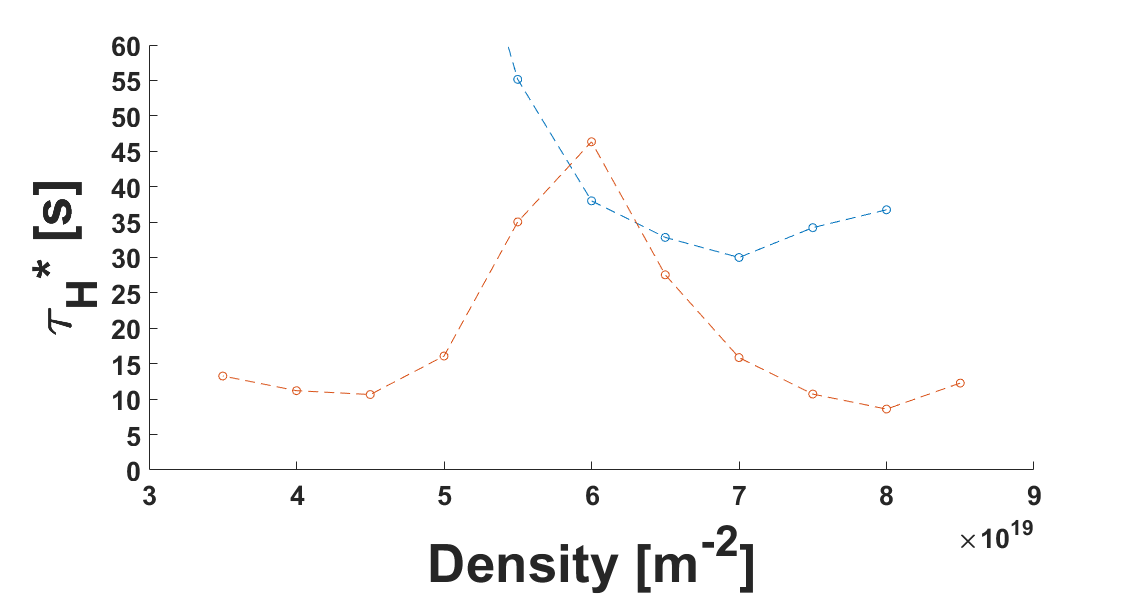 KKM without CVP
EJM without CVP
Max-Planck-Institut für Plasmaphysik | Victoria Haak |
Gas balance and exhaust during OP2.1
8
Effective particle confinement time for hydrogen (Gen Motojima)
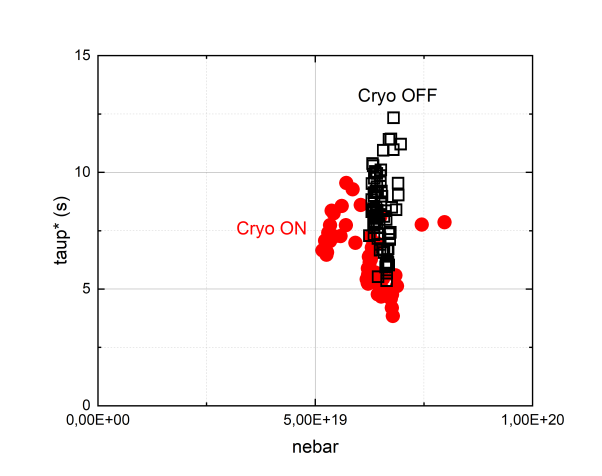 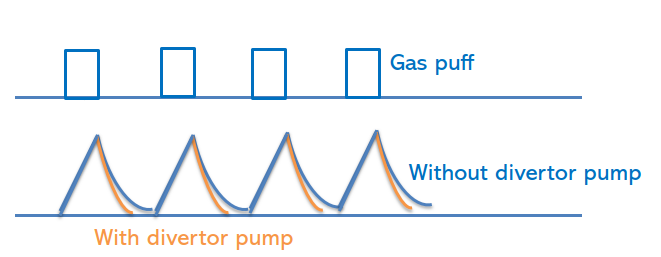 Effective particle confinement time evaluated from density decay after gas puffs in standard configuration with (Session 9, 07.12.2022) and without CVP (Session 17, 09.02.2023)
Effective confinement time appears shorter with CVP on
Evaluated density window is very narrow, especially without CVP. Further data sets are needed to see the density dependence
Differences in τp* are observed for the same density without CVP, the causes of which need to be investigated in detail for each shot
Effective confinement times overestimated due to contribution of the wall
Max-Planck-Institut für Plasmaphysik | Victoria Haak |
Gas balance and exhaust during OP2.1
9
Gas balance with water-cooled divertor (Georg Schlisio)
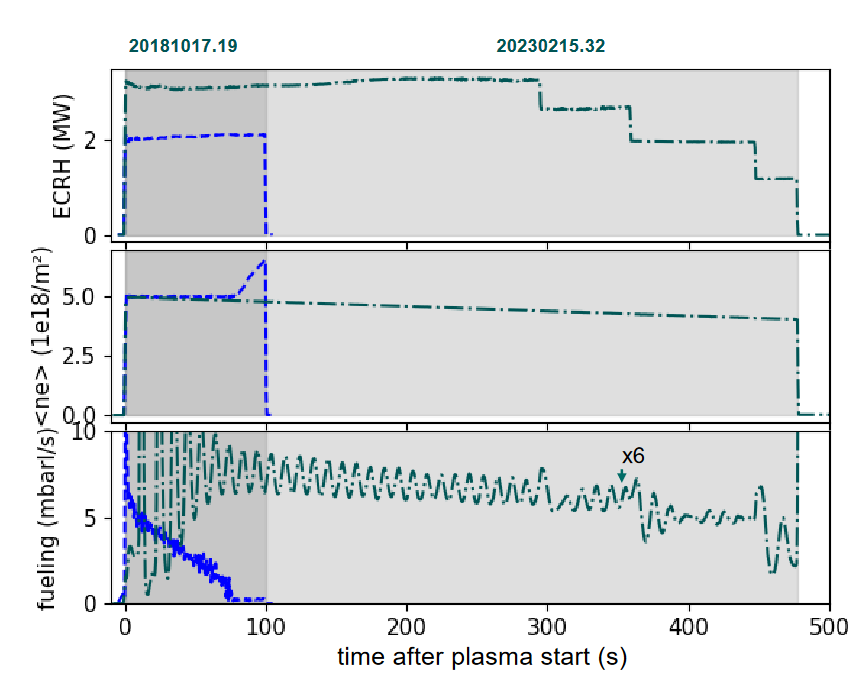 20181017.19
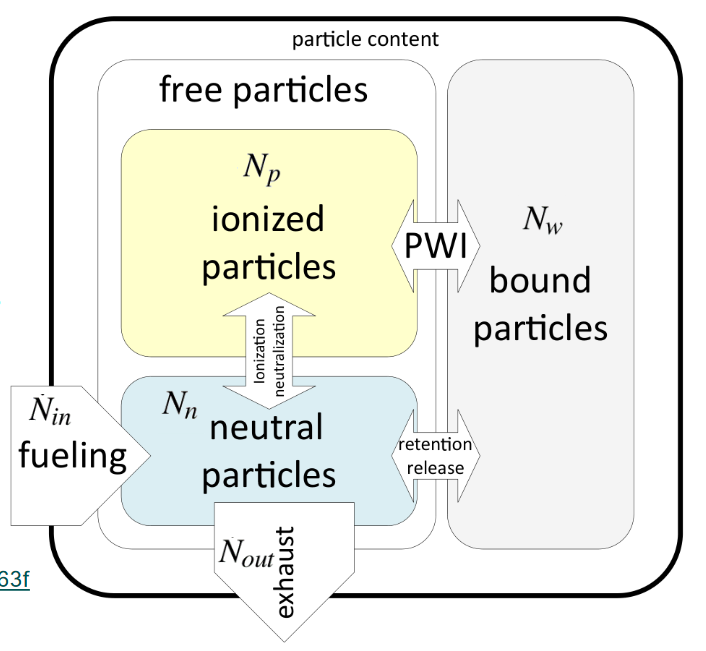 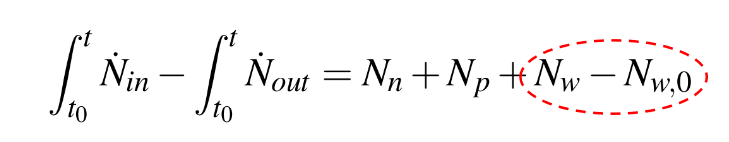 • 480s plasma duration
• Water-cooled divertor
• Near-constant fueling-density-ratio
• Stable density
Max-Planck-Institut für Plasmaphysik | Victoria Haak |
Gas balance and exhaust during OP2.1
10
Gas balance with water-cooled divertor (Georg Schlisio)
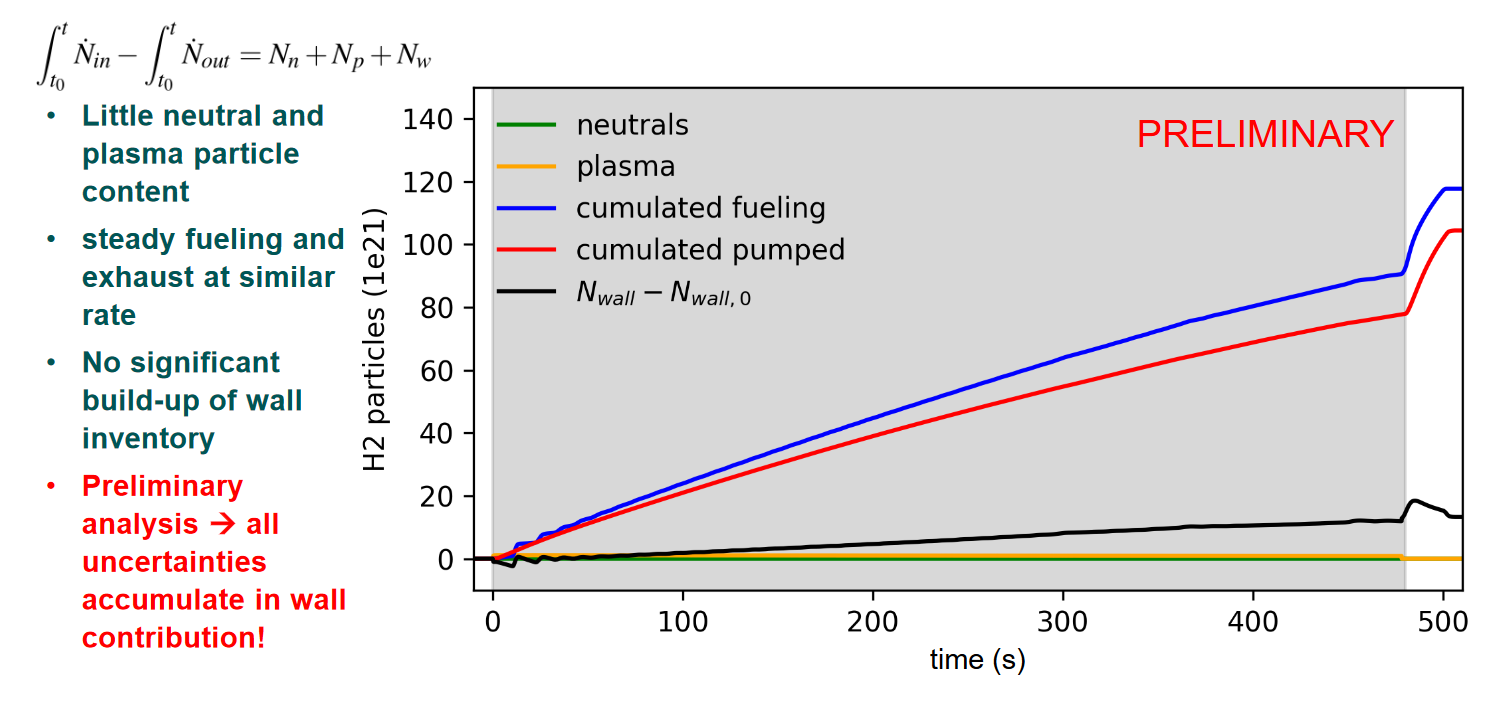 20230215.32
Max-Planck-Institut für Plasmaphysik | Victoria Haak |
Gas balance and exhaust during OP2.1
11
Calibration of the neutral gas diagnostics – overview (G. Schlisio)
Max-Planck-Institut für Plasmaphysik | Victoria Haak |
Gas balance and exhaust during OP2.1
12
Neutral gas pressures with and without CVP
Standard configuration
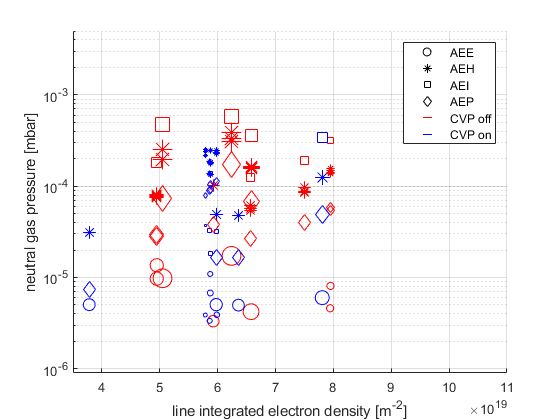 Neutral gas pressures in the same range as during OP1.2b
1e-04 mbar – 5e-04 mbar at pumping gap
4e-05 mbar – 3e-04 mbar at AEH pumping port in subdivertor volume
Slightly lower neutral gas pressures in subdivertor during operation of CVP
Overall no significant impact of CVP on neutral gas pressures in current pressure regime
Max-Planck-Institut für Plasmaphysik | Victoria Haak |
Gas balance and exhaust during OP2.1
13
Neutral gas pressures with and without CVP
High iota configuration
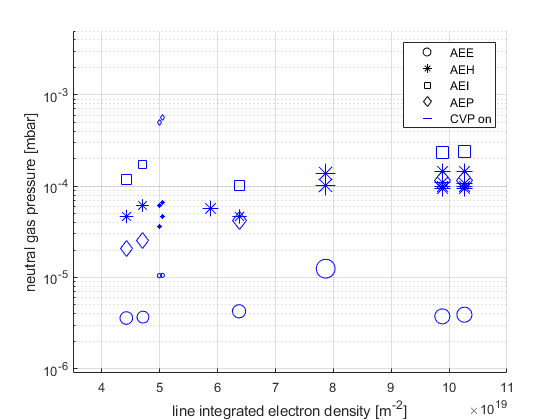 Neutral gas pressures in the same range as during OP1.2b
1e-04 mbar – 2.5e-04 mbar at pumping gap
4e-05 mbar – 5e-04 mbar at AEP pumping port in subdivertor volume
No comparison between discharges with and without CVP possible
Max-Planck-Institut für Plasmaphysik | Victoria Haak |
Gas balance and exhaust during OP2.1
14
Pumping speed of the Cryo-vacuum pump (V. Haak, CP Dhard)
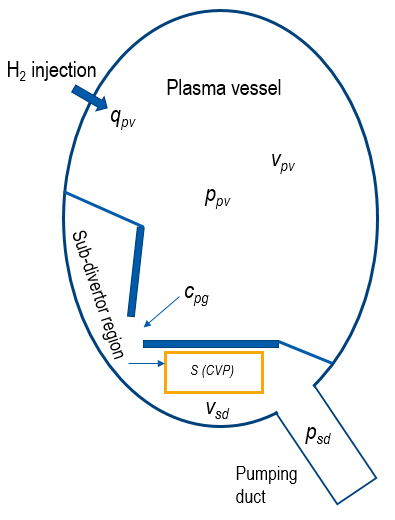 Max-Planck-Institut für Plasmaphysik | Victoria Haak |
Gas balance and exhaust during OP2.1
15
Pumping speed of the Cryo-vacuum pump (V. Haak, CP Dhard)
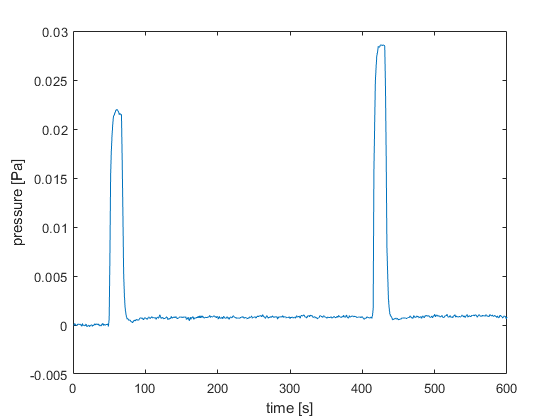 CVP Pumping speed of 70.97 m3/s and 70.93 m3/s calculated from H2- gas injection
Good agreement between experiments and time-dependent simulation of the neutral gas pressure in the subdivertor during gas injection
H2 (15mbar l/s & 20mbar l/s)
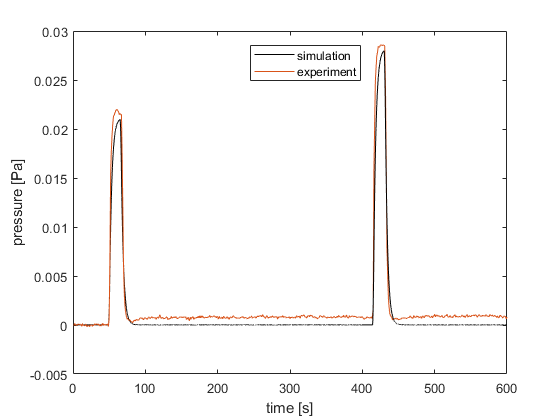 Gas on
Gas off
Max-Planck-Institut für Plasmaphysik | Victoria Haak |
Gas balance and exhaust during OP2.1
16
Pumping speed of the Cryo-vacuum pump in different gases
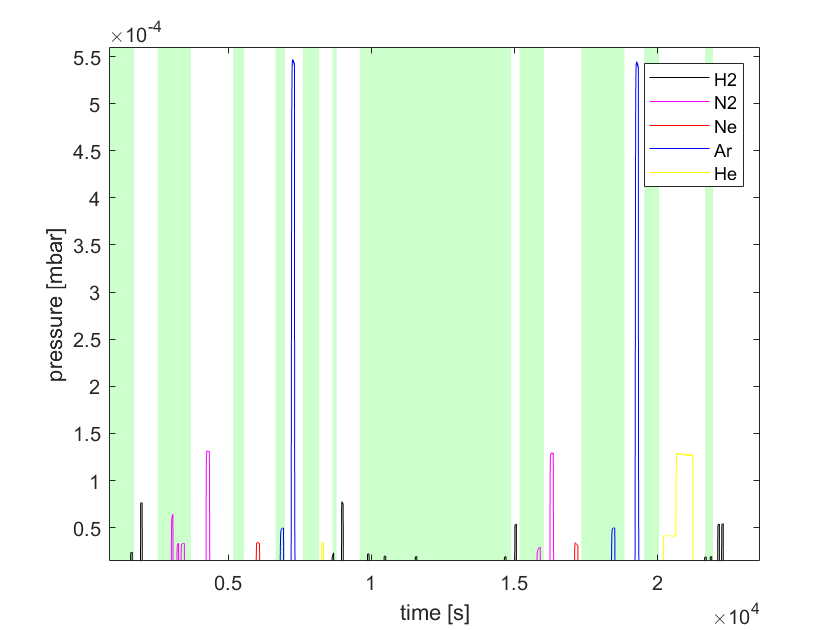 More experiments to determine the pumping speed have been performed with (green background) and without (white background) the turbomolecular pumps and with different gases (H2, N2, Ne, Ar, He)
Max-Planck-Institut für Plasmaphysik | Victoria Haak |
Gas balance and exhaust during OP2.1
17
Summary and planned activities
Particle confinement times for hydrogen ~11s with and without CVP in standard configuration, likely overestimated due to wall
No data for discharges without CVP in high iota and high mirror configuration
Study of He-confinement times using He-NBI during the next campaign
Determination of τp* based on density decay when gas inlet is switched off 
     results in much higher confinement times

Preliminary gas balance indicates no significant built-up of wall inventory 
    with water-cooled divertor
Calibration of divertor gas inlet, ICRH valve and TMPs missing for final gas balance
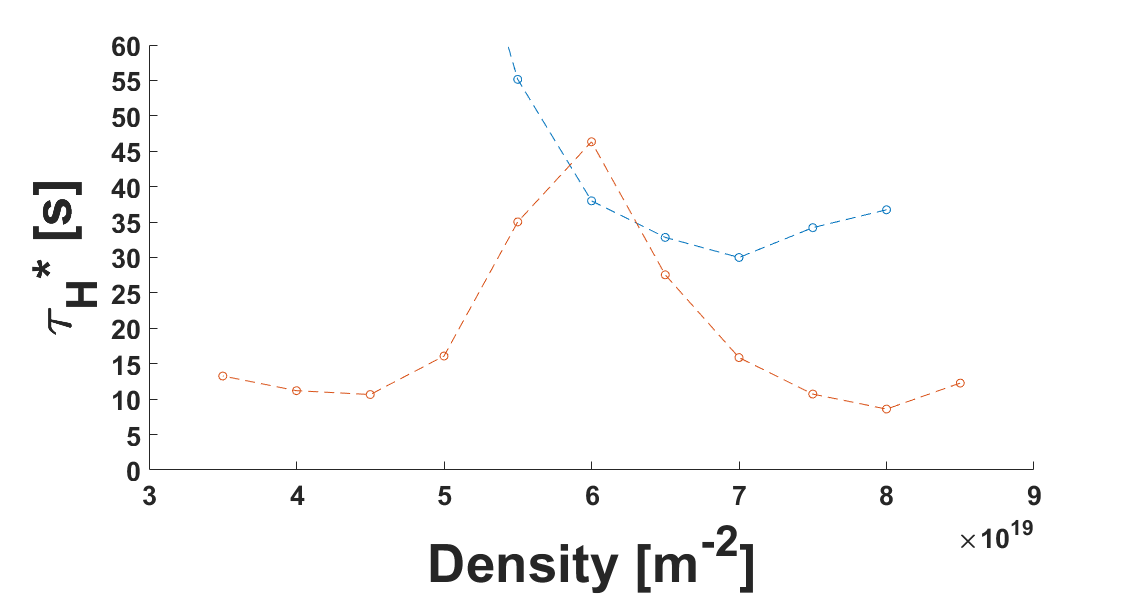 KKM without CVP
EJM without CVP
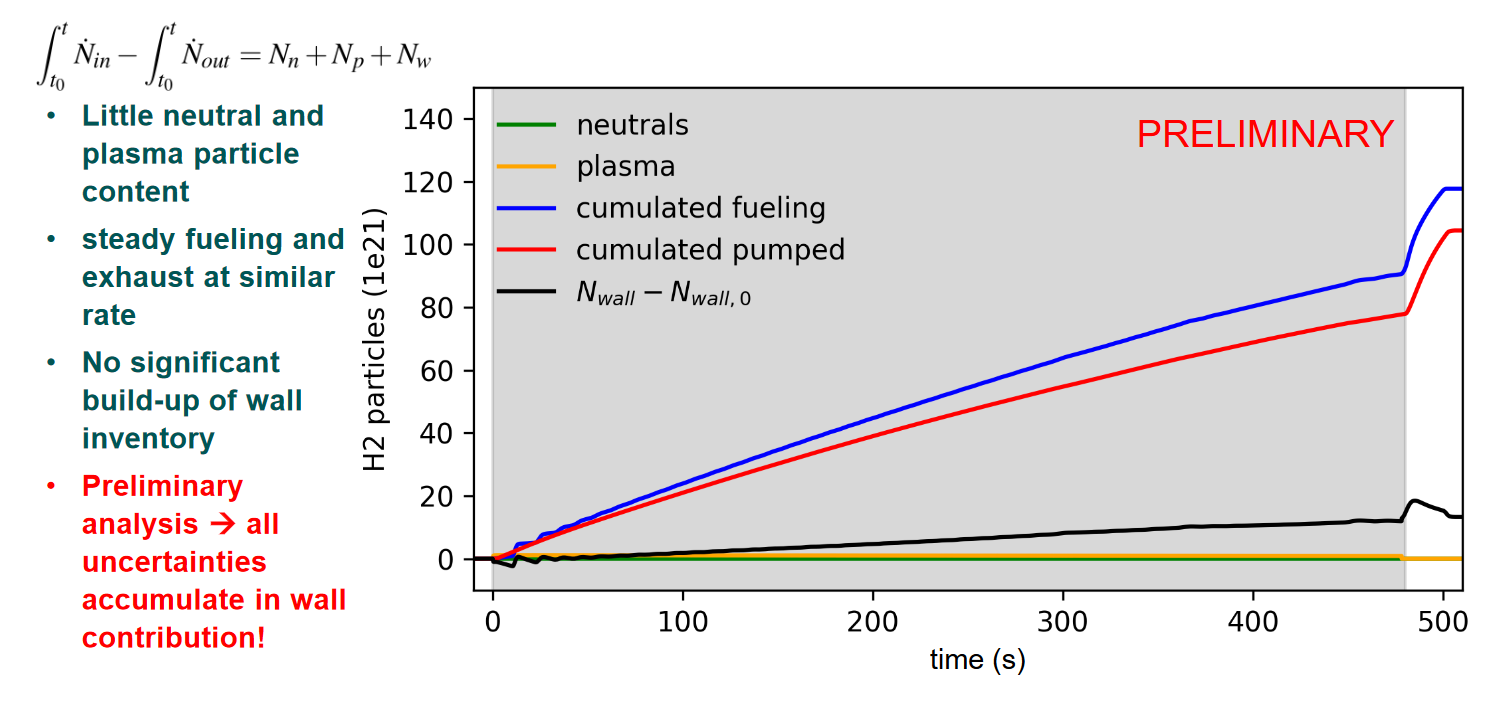 Max-Planck-Institut für Plasmaphysik | Victoria Haak |
Gas balance and exhaust during OP2.1
18
Summary and planned activities
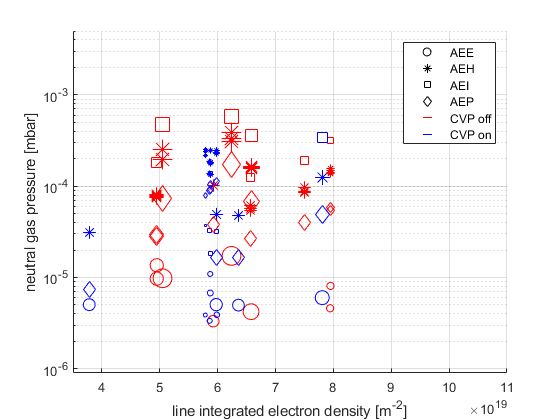 No changes in neutral gas pressure in subdivertor despite modifications to subdivertor structures
No significant impact on CVP on neutral gas pressure in the subdivertor in current pressure regime of 4e-05-3e-04mbar in low iota subdivertor volume
No comparison of neutral gas pressure with and without CVP in FTM
How can neutral gas pressure be increased for effective use of the CVP?

Pumping speed of CVP: 71 m3/s for H2
                                          21 m3/s for N2
                                          22 m3/s for Ne
                                          9 m3/s for Ar 
Combined pumping speed of CVP and TMPs not easy to determine
Development of numerical conductance models using ANSYS and DIVGAS
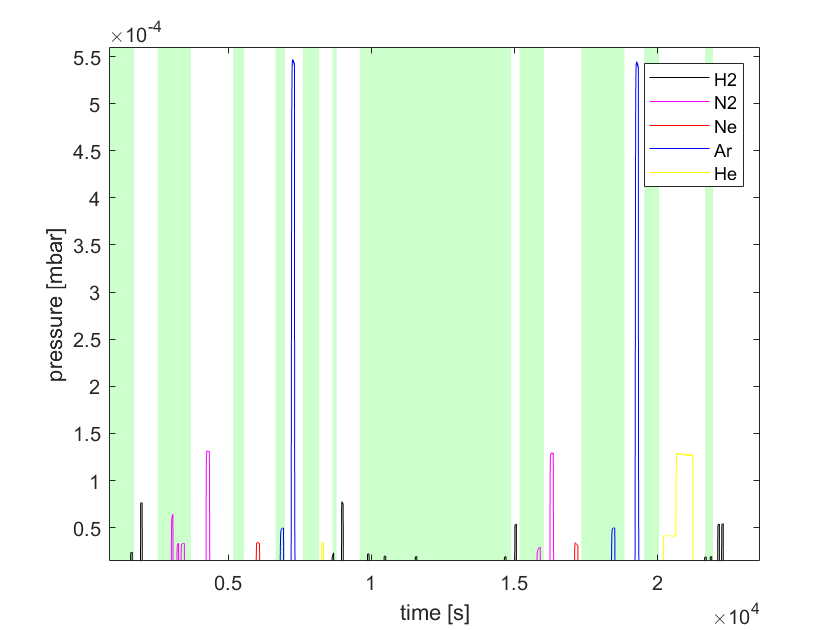 Max-Planck-Institut für Plasmaphysik | Victoria Haak |
Gas balance and exhaust during OP2.1
19